Adventures on Corfu
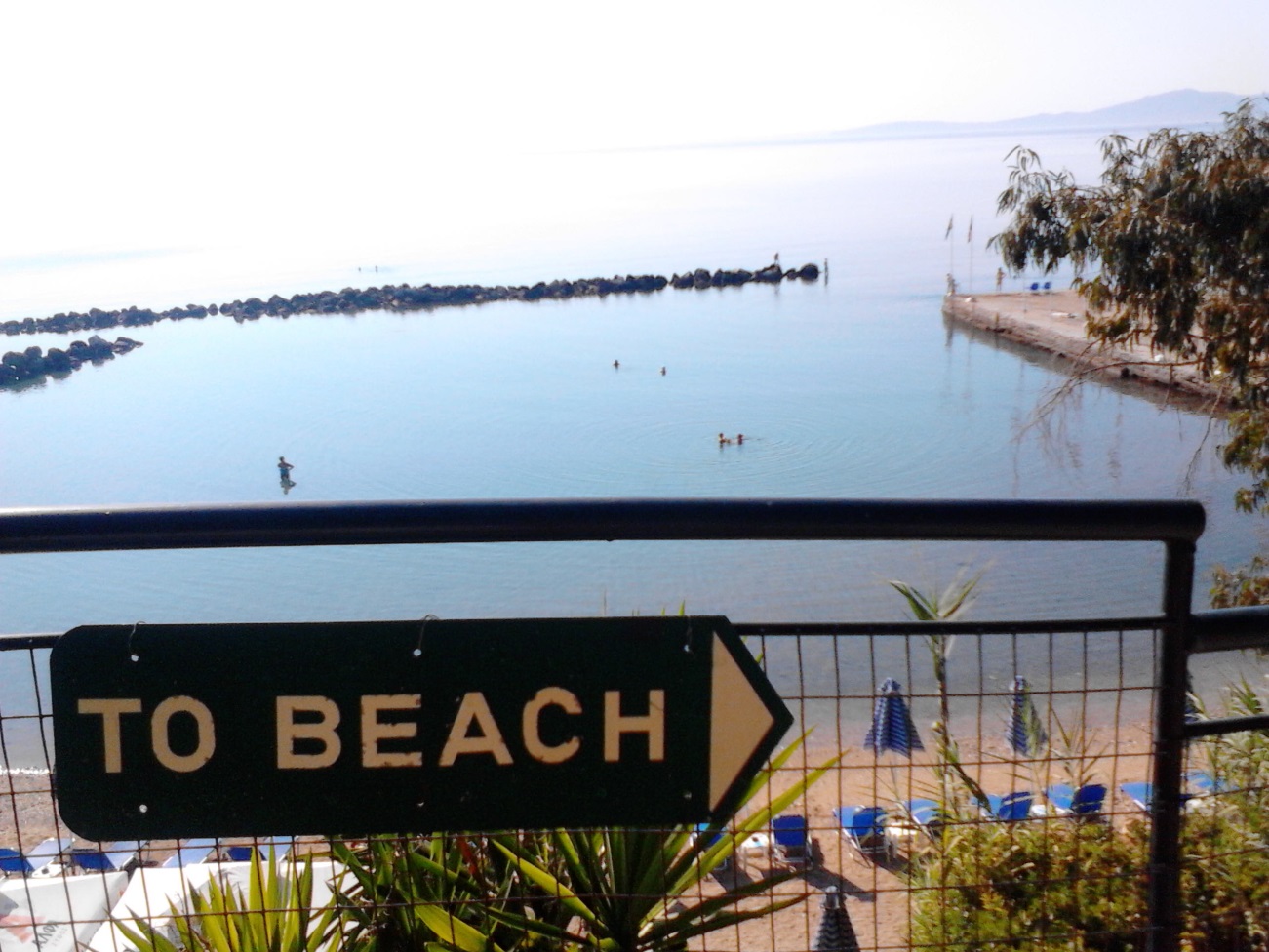 Zoltán Szőr
Brownbag lunch seminar 12:30 02.10.2015. @ Atomki VIII. 2nd floor seminar room opposite to the stairs
First of all….
Enjoy your pizza!
Talk about my participation and impressions @
Summer School and Workshop on the SM and Beyond
Talk about my participation and impressions @
Summer School and Workshop on mainly SUSY/Higgs and some other stuff…
Part I.
Location
Corfu Holiday Palace
5 star hotel with nice things like:
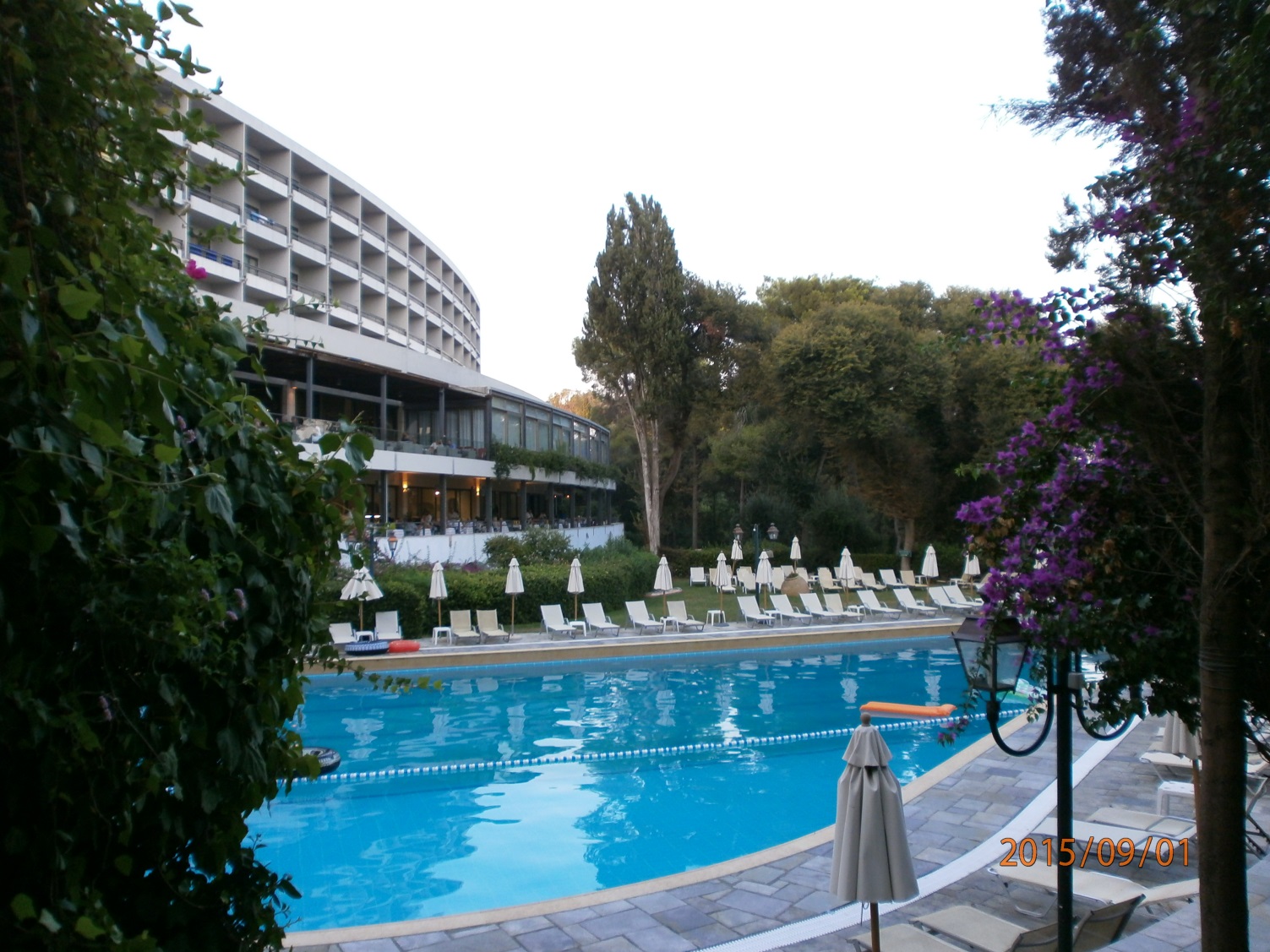 Corfu Holiday Palace
5 star hotel with nice things like:
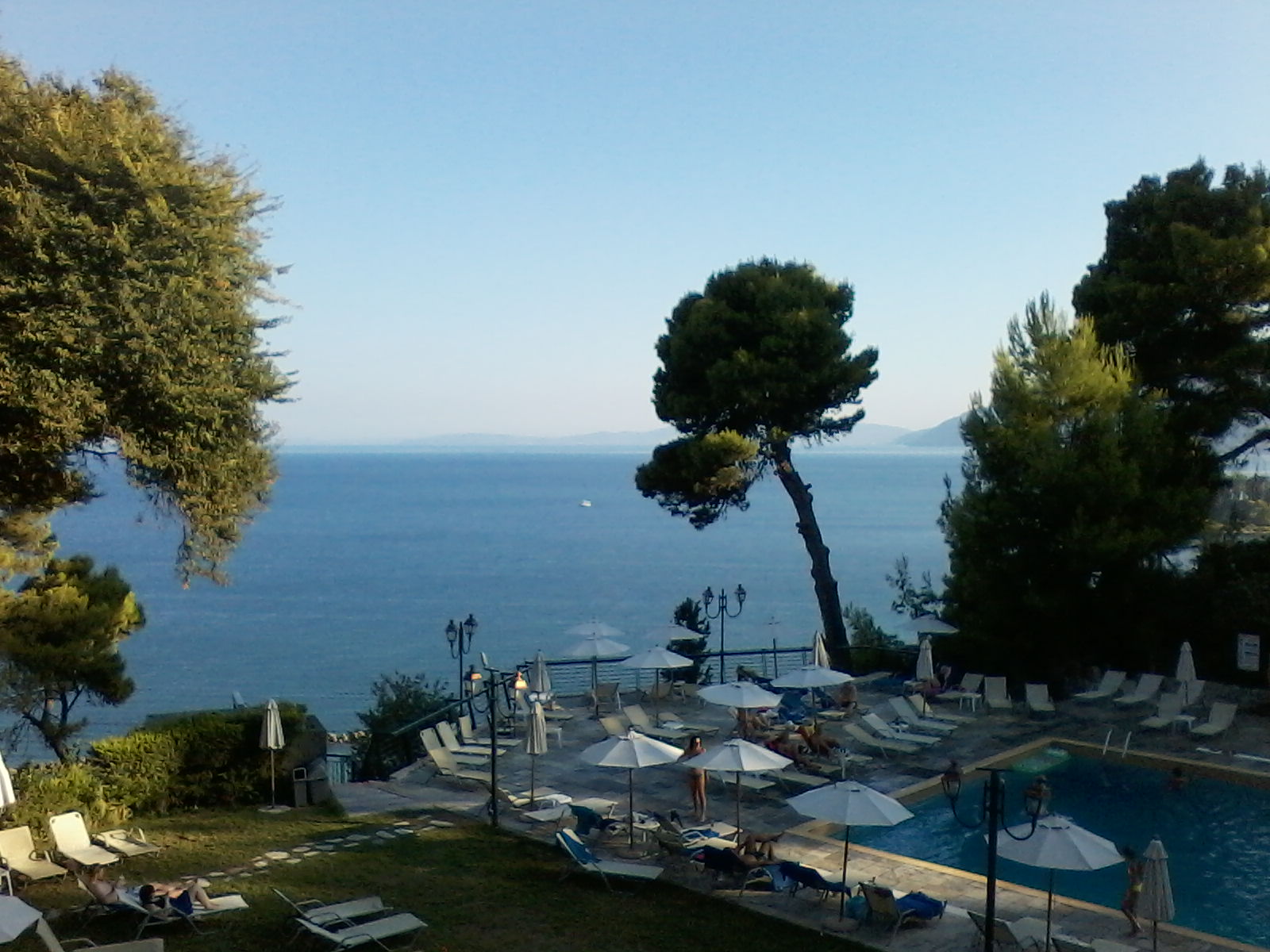 Corfu Holiday Palace
5 star hotel with nice things like:
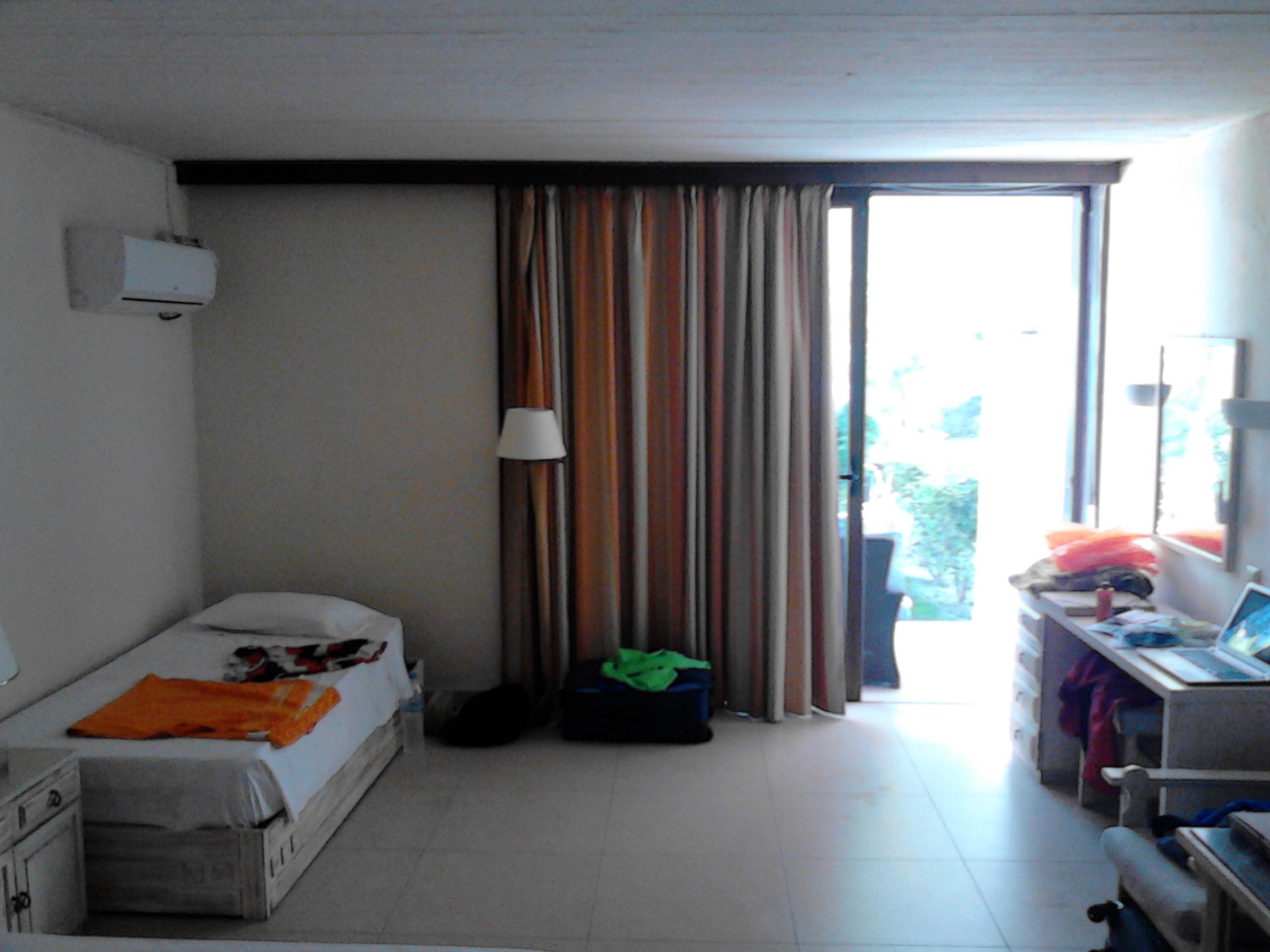 Corfu Holiday Palace
5 star hotel with nice things like:
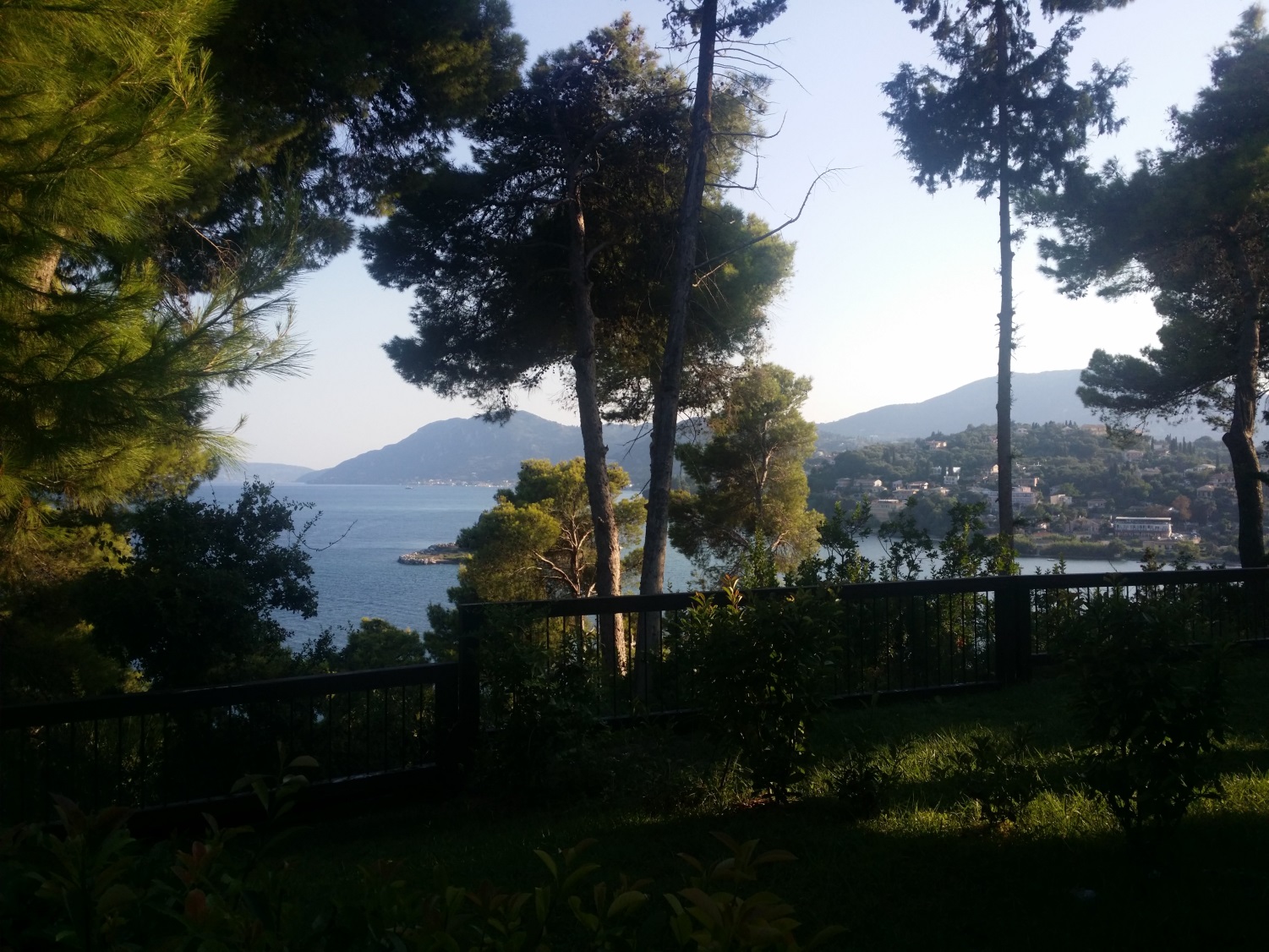 Corfu Holiday Palace
5 star hotel with nice things like:
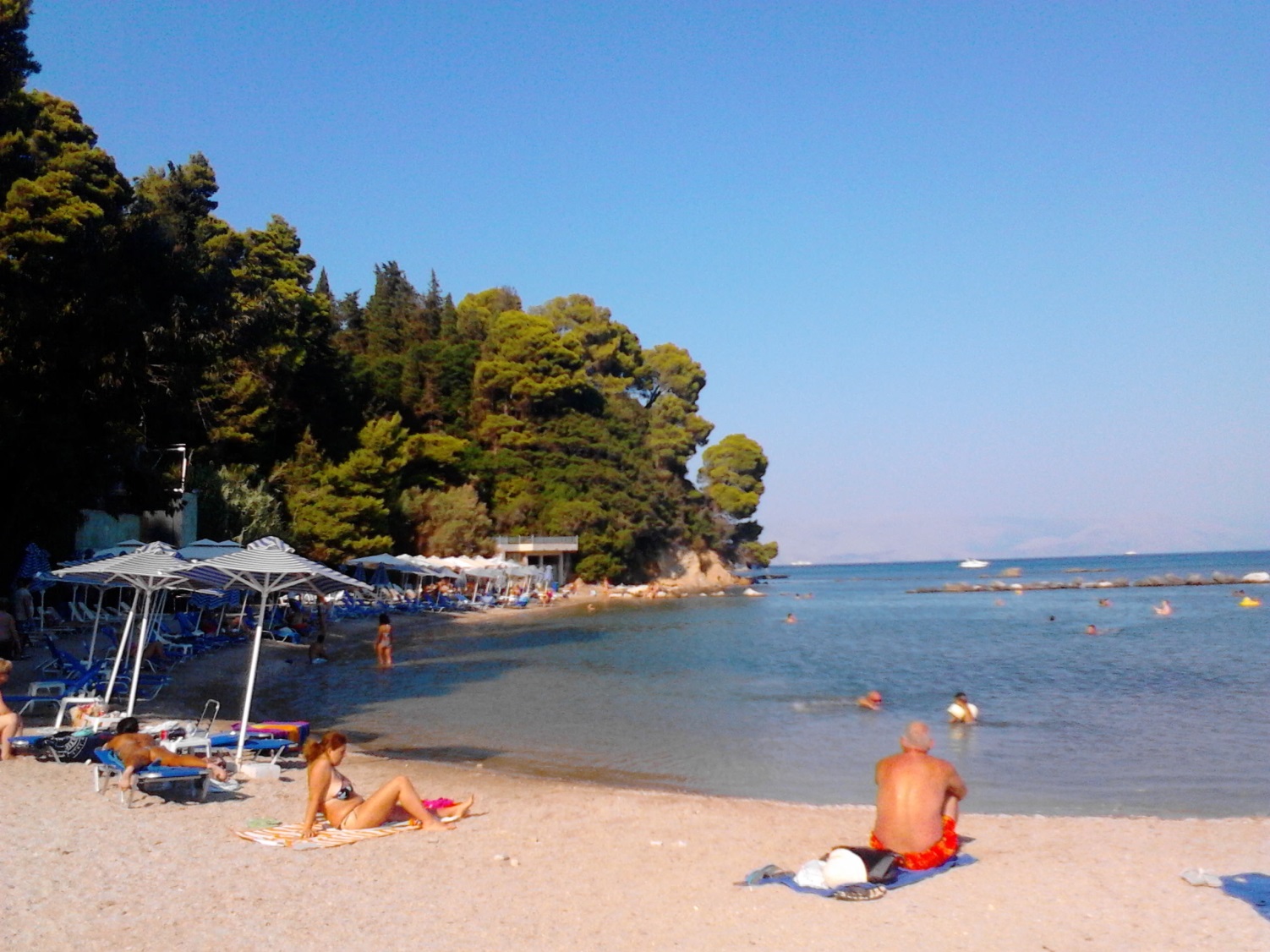 Corfu Holiday Palace
5 star hotel with nice things like:
No running water if it rained a lot last night
Part II.
Talks
Topics
Roughly 54 lectures (1 hour) and workshop talks (30 min) about:

New LHC data
Future accelerators
Neutrinos
CP violation
Flavour physics
Astroparticle, cosmology
Dark matter
Electroweak
QCD
Etc.
Topics
BUT!

~18 about (SUSY) Higgs (multiplets)
~10 about SUSY
(mainly theory lectures, what I’m actually interested in)
20-25% of total lectures more or less covered the same two topics!
Favourite lectures
D.Stockinger – Electroweak SM

Basics
Some tree level results (with SUSY extension of course)
Formulation of quantum gauge theories via equivalence classes, BRS transformations, etc. (it was really nice)
Renormalization of SM
Loop results for important processes
Favourite lectures
W.Hollik – Introduction into SUSY and MSSM

SUSY algebra
Supersymmetric SM formulation with superfields
Description of MSSM
Tests for the MSSM
Favourite lectures
F.Lizzi – Noncommutative geometry, spectral action and the Higgs

Formulation of the SM in a geometric language
Prediction to the Higgs mass (~175 GeV)
Extension of SM with higher symmetry
Favourite lectures
J.P. Derendinger – SUSY/SUGRA

Introduction to SUSY (feelt a little bit more intuitive than Hollik’s)
Superfield formulation
Local supersymmetry → gravity
Supergravity
Favourite lectures
G. Zanderighi - QCD

Mainly introductory lecture to QCD (Zoltan’s book)
Colorful subtraction on the slides!
(But NNLO was skipped because of lack of time)
Favourite lectures
E. Kiritsis – Introduction into string theory

???????
(but I liked it)
Favourite lectures (the last one I promise)
H. B. Nielsen - Prediction of some deviation in Higgs production and decay to gammas from pure Standard Model (due to bound state of 12 top-quarks)
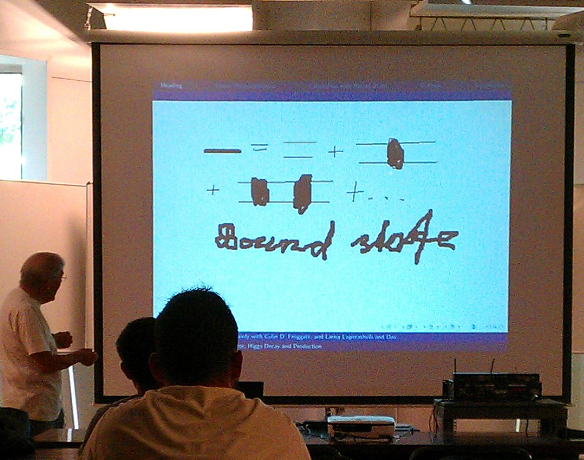 Observations during talks
People are „obsessed” with SUSY

If you have any kind of problem you just introduce some new fields and/or symmetries

(We have actually „no idea” what is beyond SM)

Experimental plots are still way too busy..

Microphones are the archenemies of physicists
sudo make paper
Let me introduce SARAH, the ultimate model builder tool
Part III.
Highlights
Meeting new people
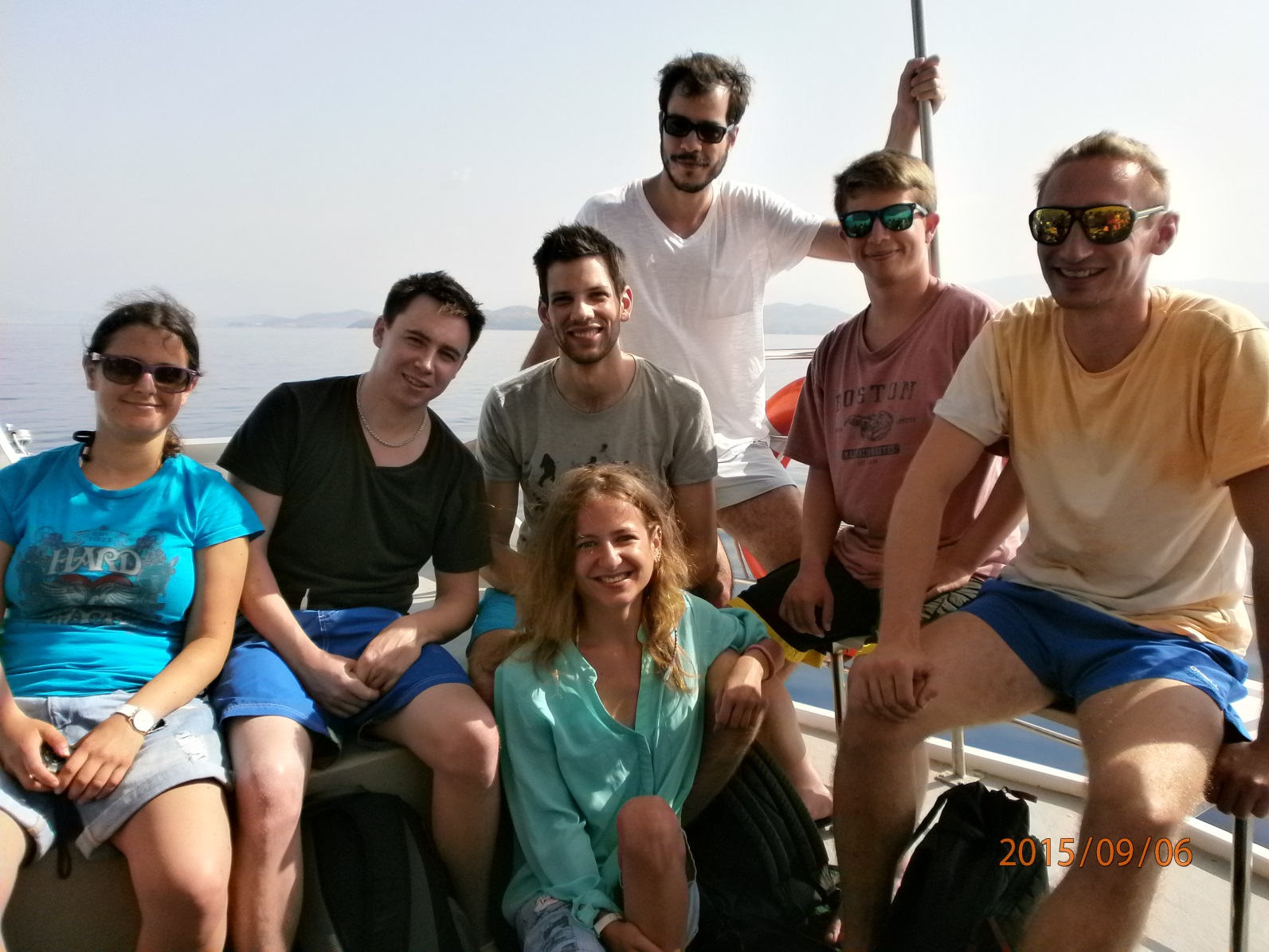 Swimming to the island (twice)
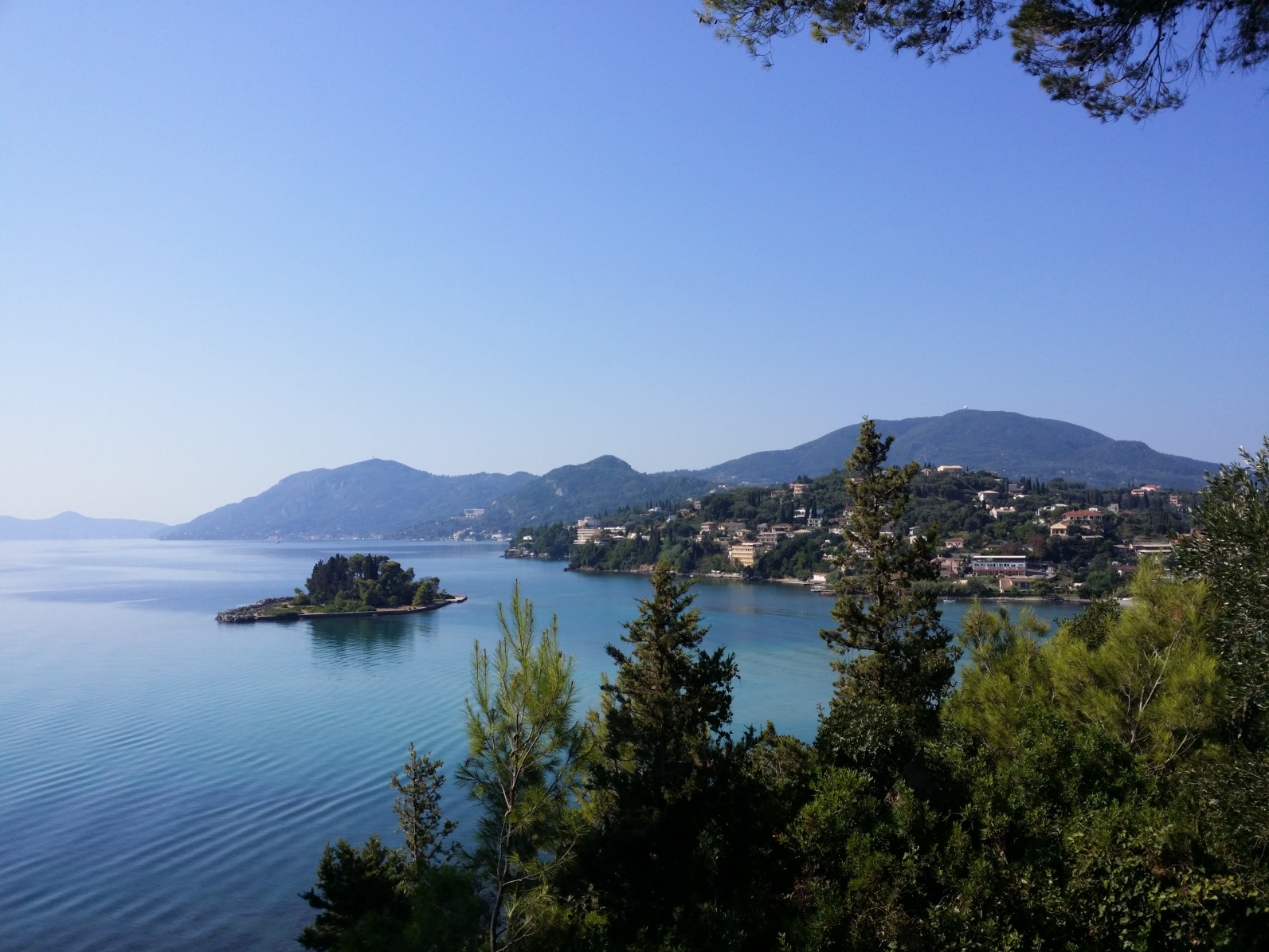 Boat trip
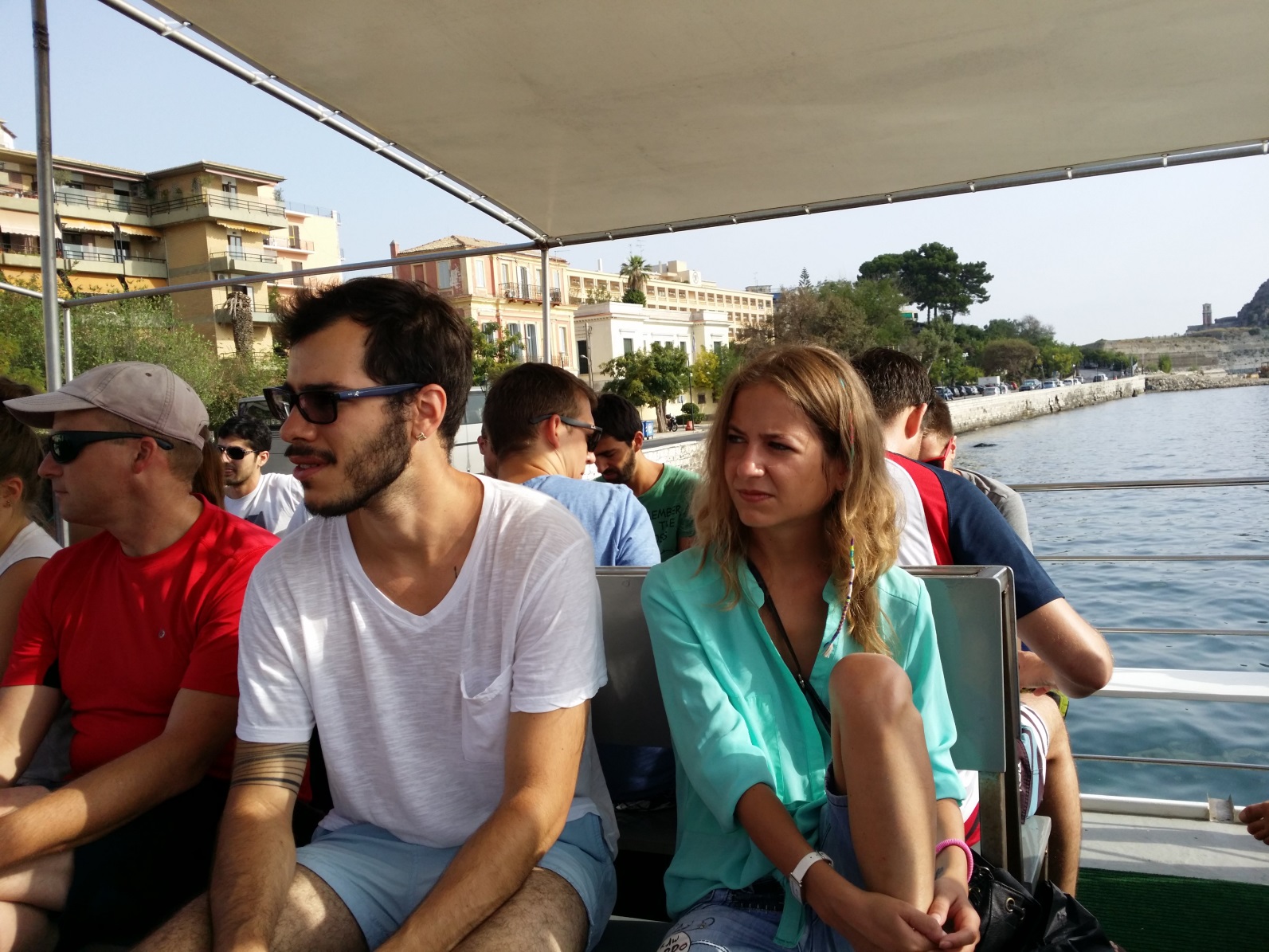 He is Thomas Hahn
Boat trip
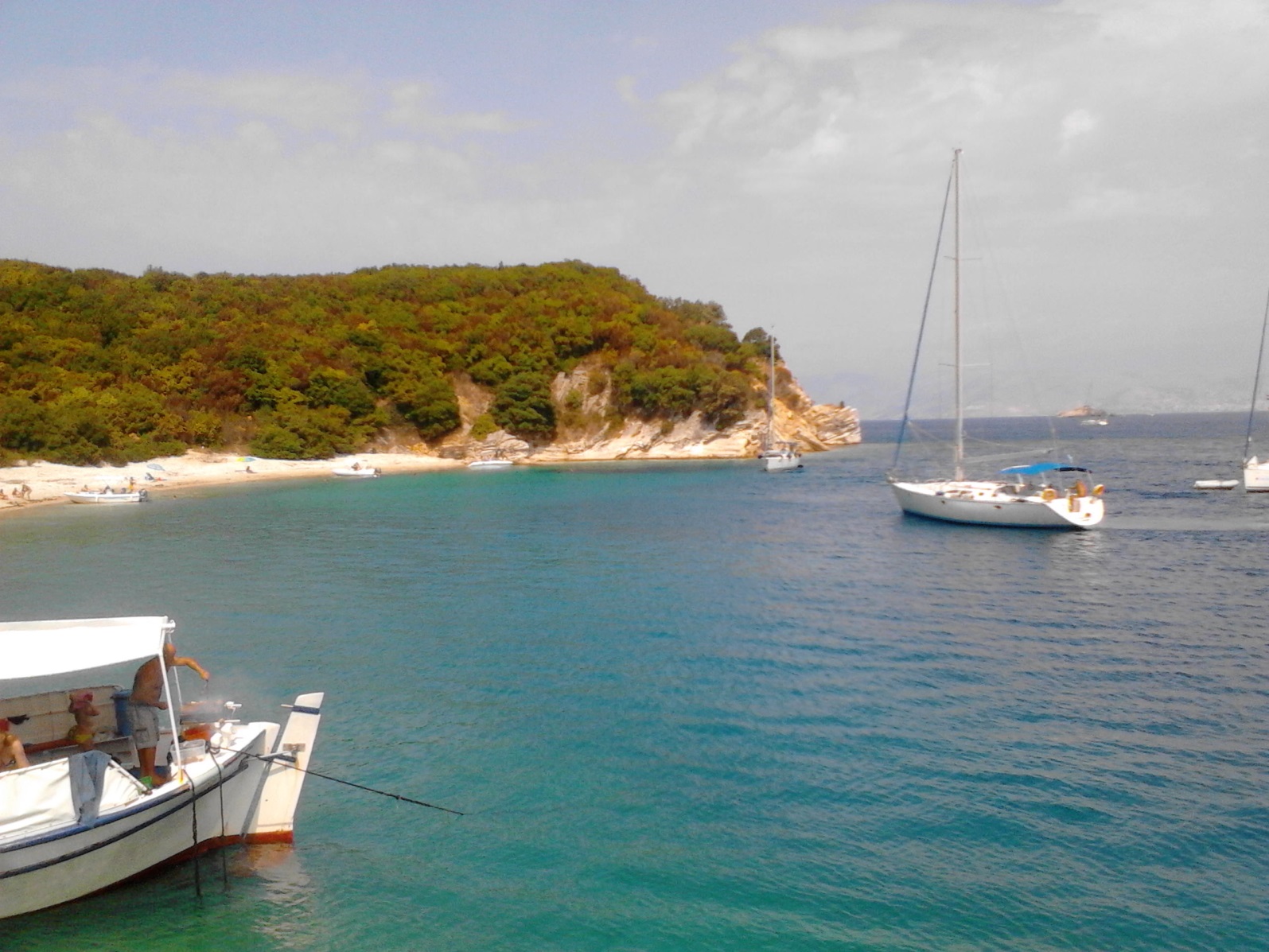 Boat trip
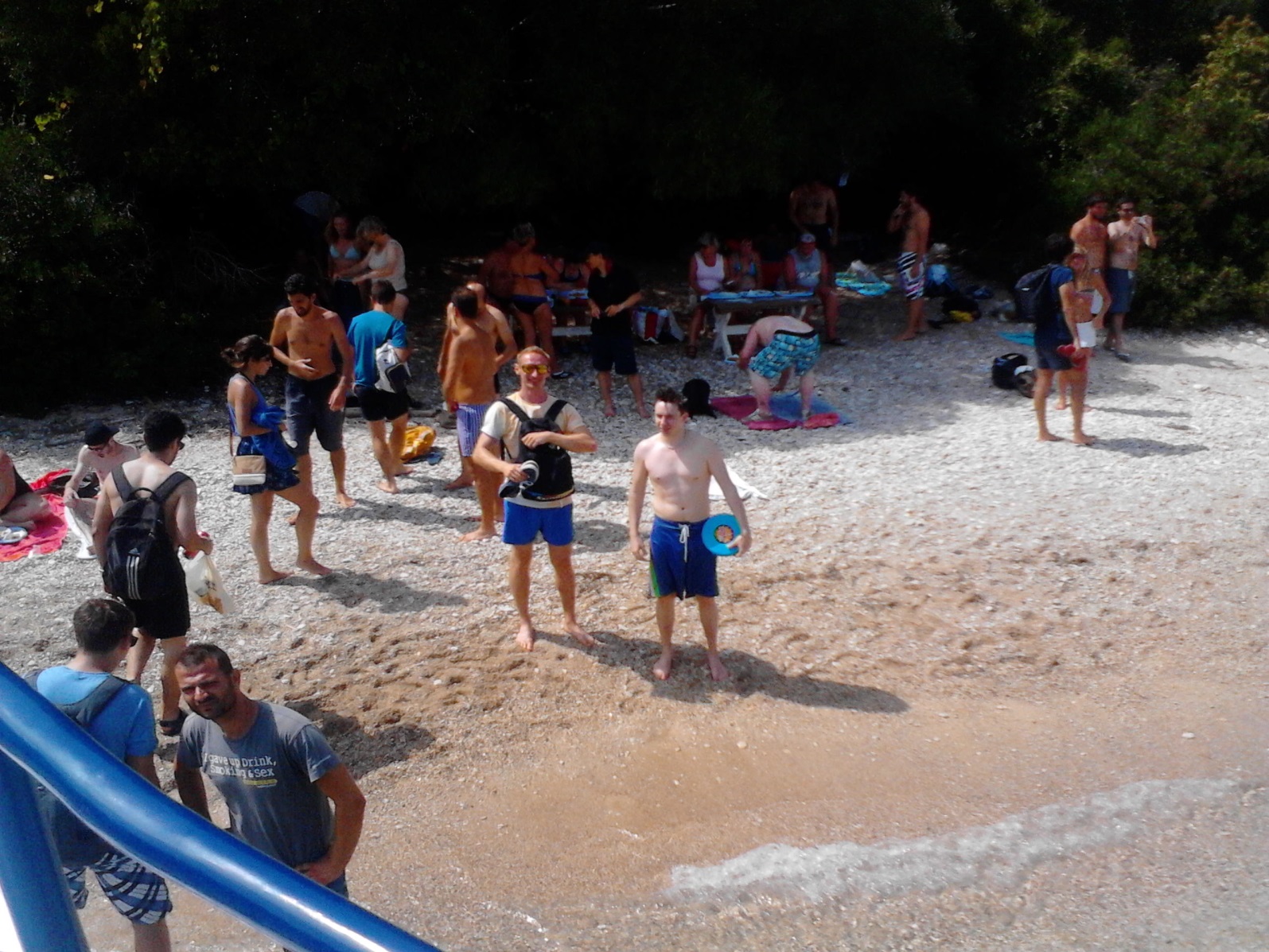 Measuring the g by freefall
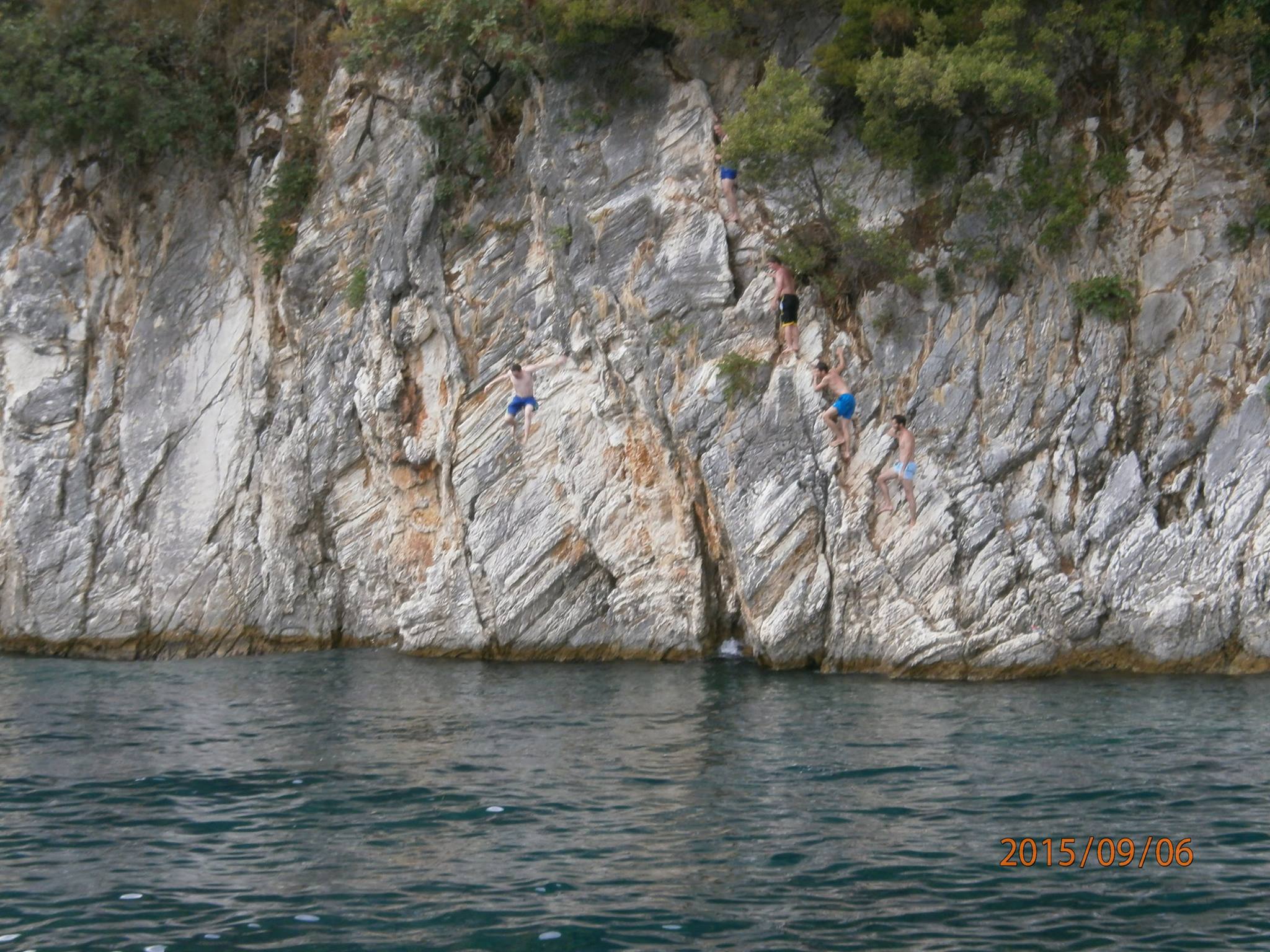 Corfu town (Venice)
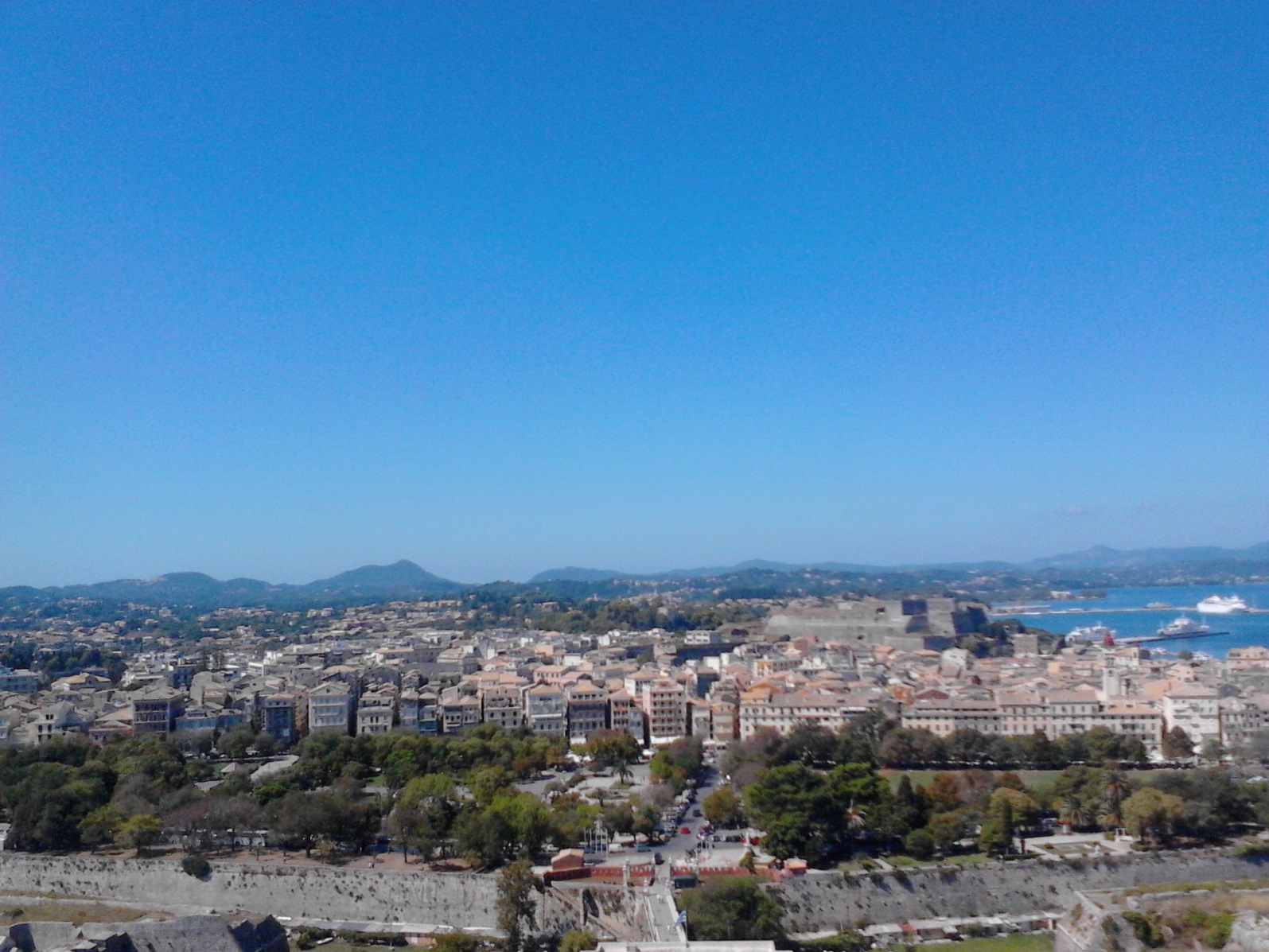 Nielsen
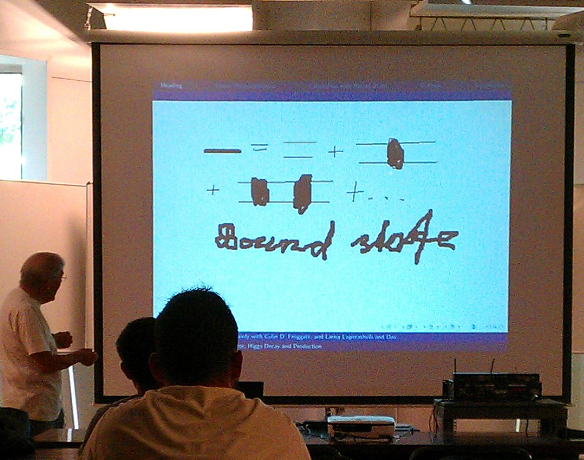 Summary
I had a really good two weeks

There were really good and interesting lectures(and some bad ones also)

We had good discussions

I don’t want to work on SUSY…